Figure 1. Visual stimuli. Retinal and V1 neurons were stimulated with 3 different types of drifting gratings: luminance ...
Cereb Cortex, Volume 25, Issue 7, July 2015, Pages 1920–1937, https://doi.org/10.1093/cercor/bhu002
The content of this slide may be subject to copyright: please see the slide notes for details.
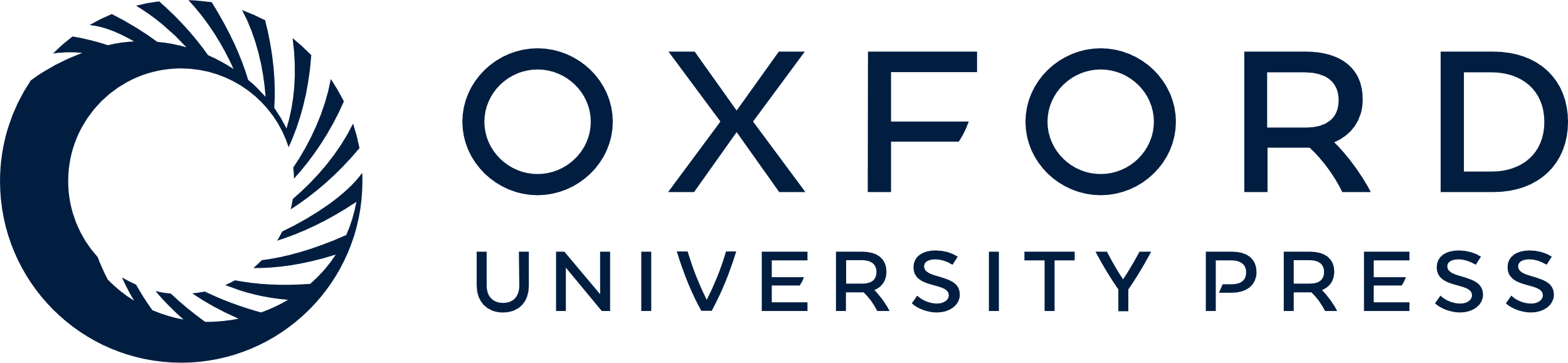 [Speaker Notes: Figure 1. Visual stimuli. Retinal and V1 neurons were stimulated with 3 different types of drifting gratings: luminance (A), chromatic (B), and compound (C). Spatially, the luminance and chromatic gratings had 2 bars, dark–light and equiluminant red–green, respectively. The compound grating had 3 bars, red-dark–green, red, and green being equiluminant. A compound grating drifting at 2 Hz for luminance (2 dark bars per second) will drift at 1 Hz for color (1 red/green bar per second).


Unless provided in the caption above, the following copyright applies to the content of this slide: © The Author 2014. Published by Oxford University Press. All rights reserved. For Permissions, please e-mail: journals.permissions@oup.com]